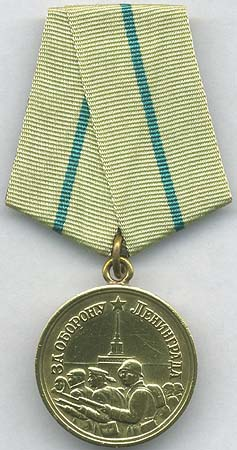 Памятники истории
 Великой
 Отечественной 
Войны.
ДОТ оборонительного 
рубежа «Ижора»
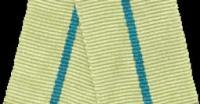 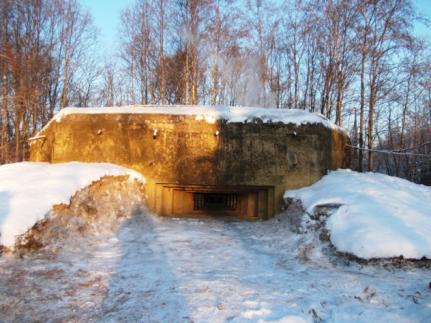 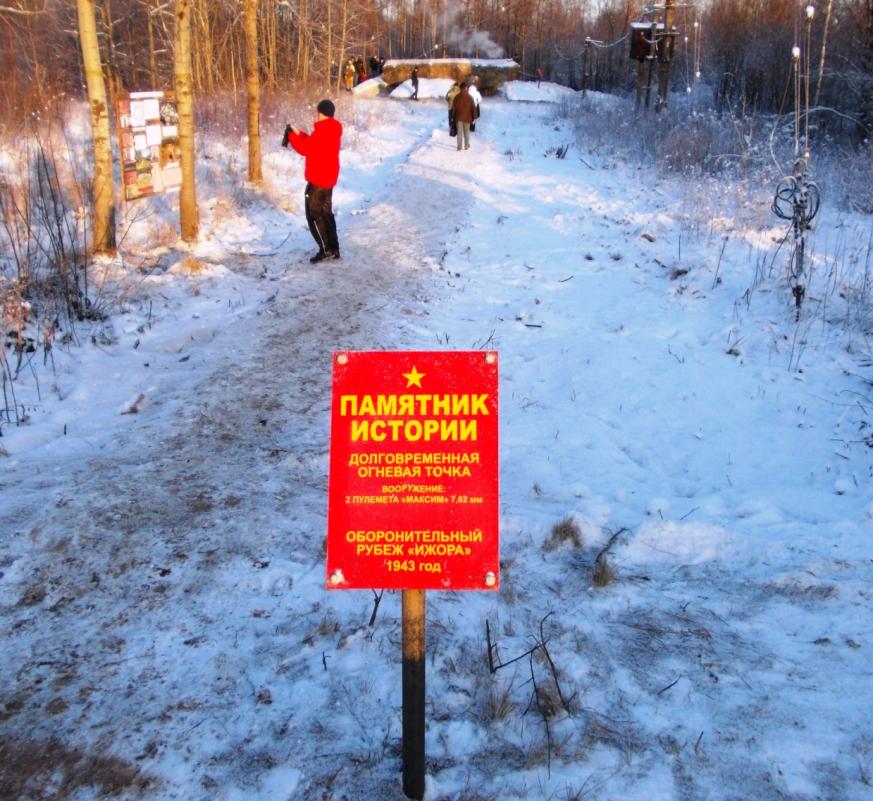 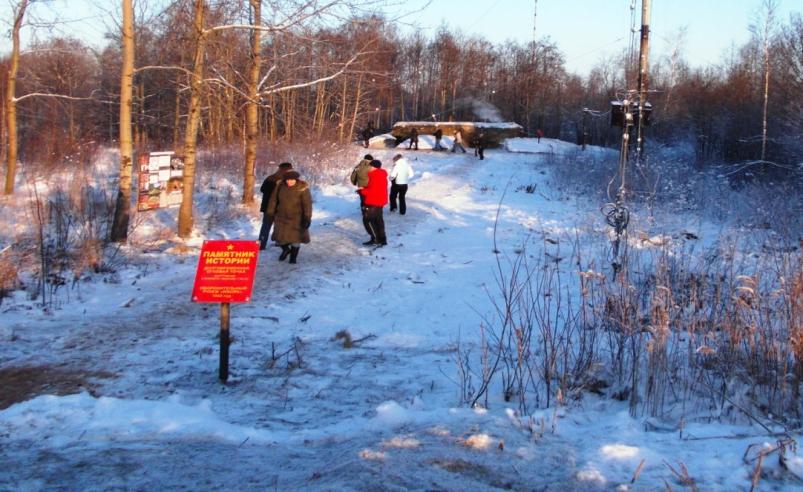 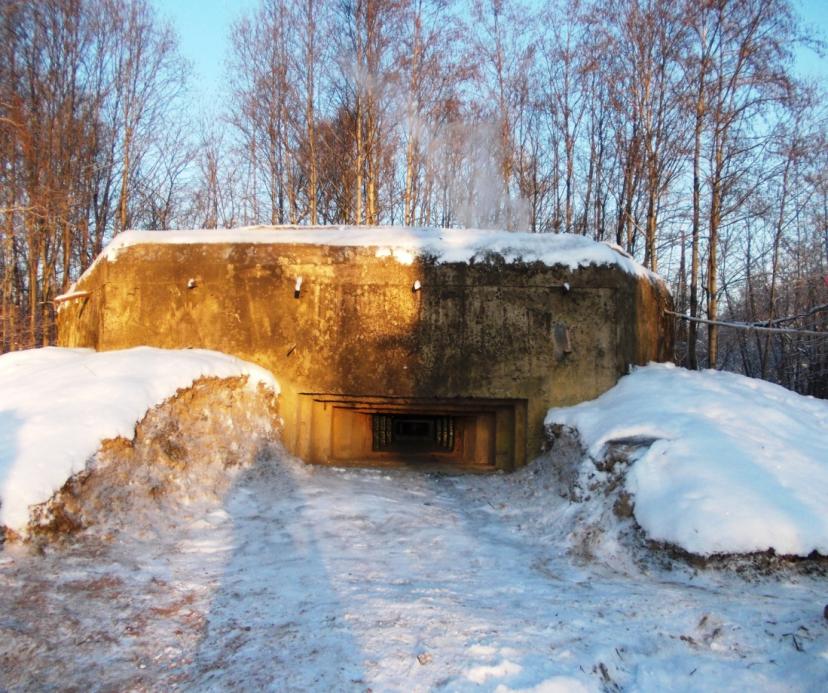 Памятник истории
Долговременная огневая точка
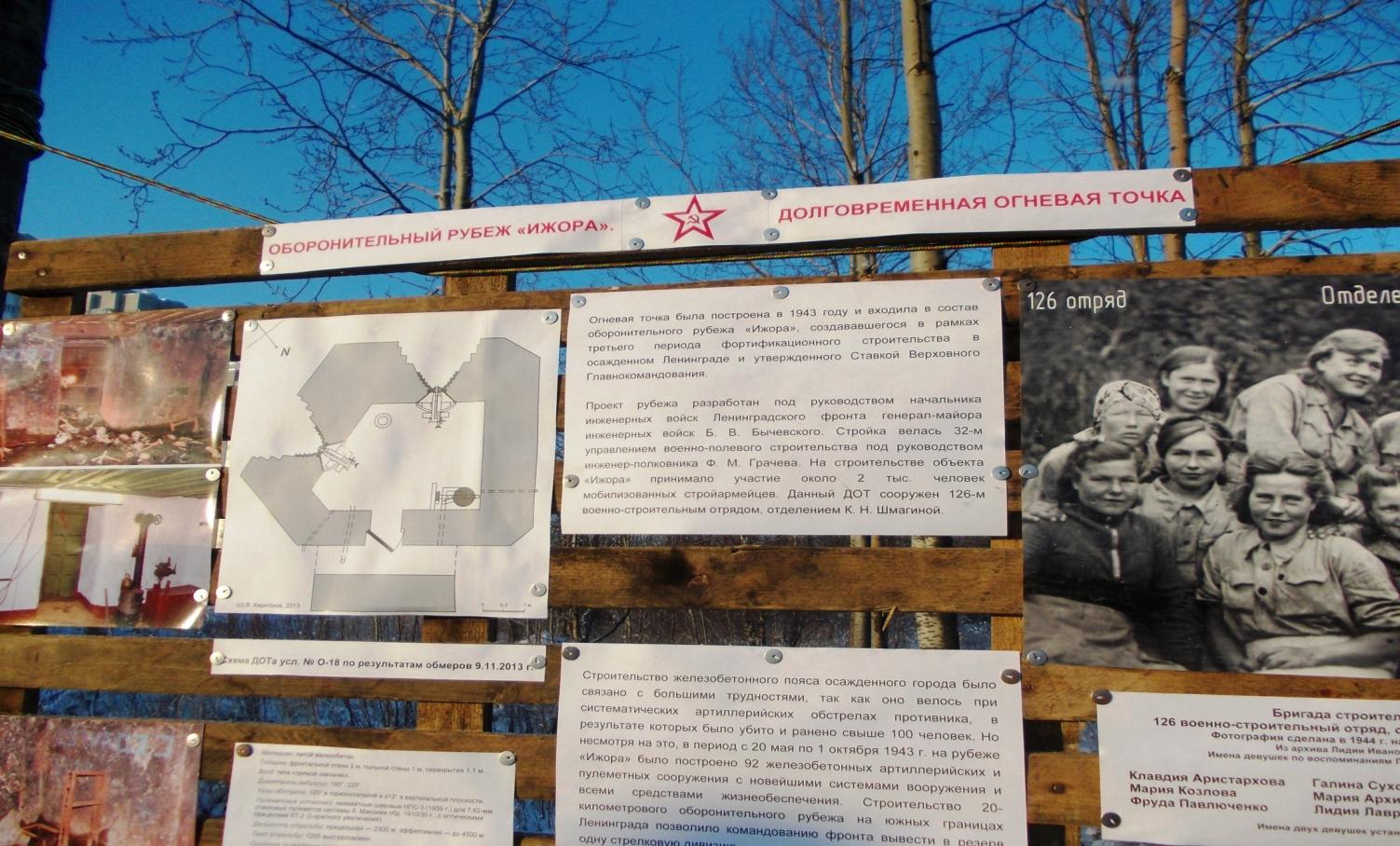 Информационный стенд о истории 
Оборонительного рубежа «Ижора»
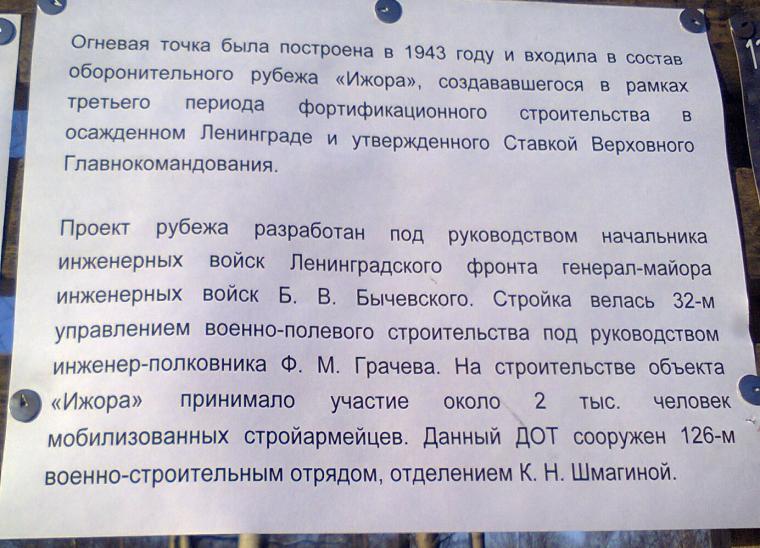 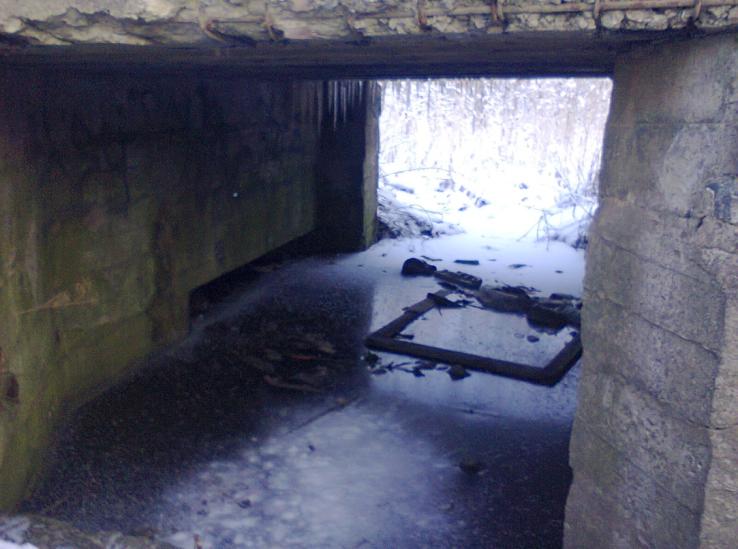 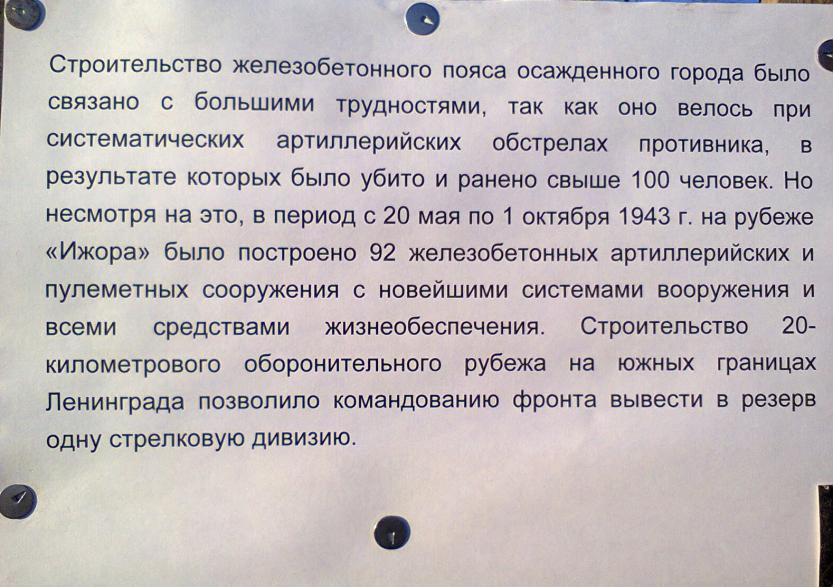 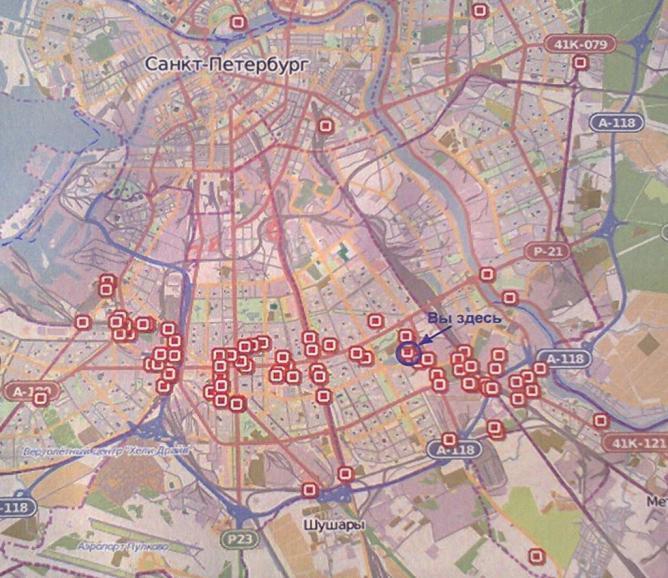 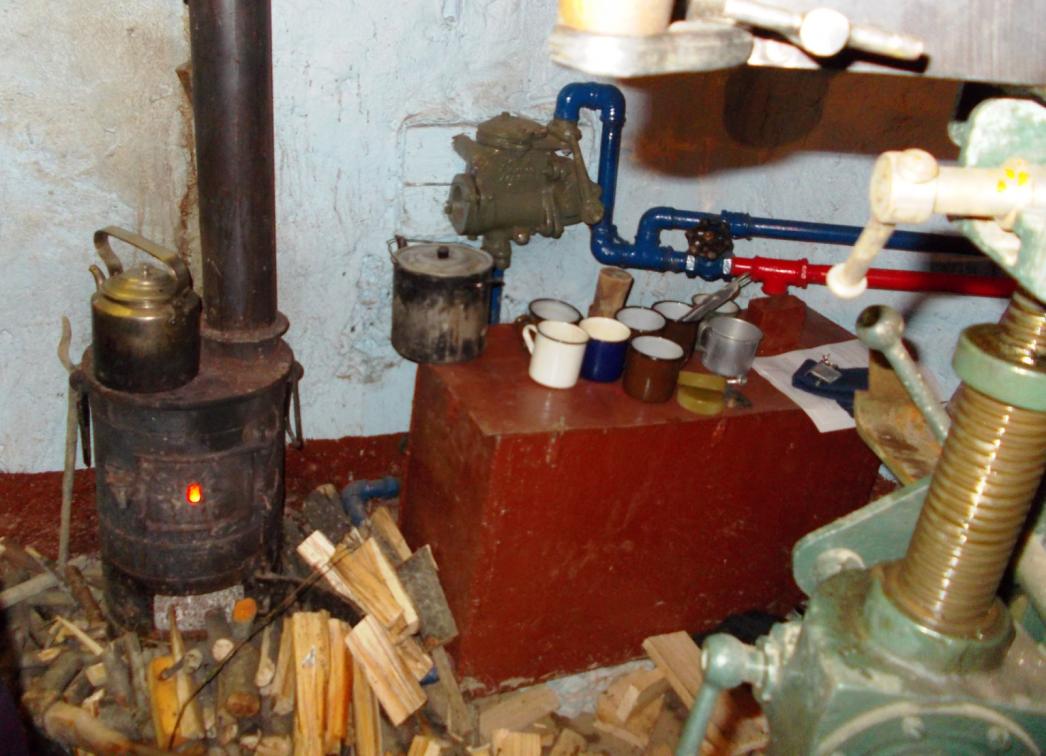 ДОТ
Долговременная огневая точка
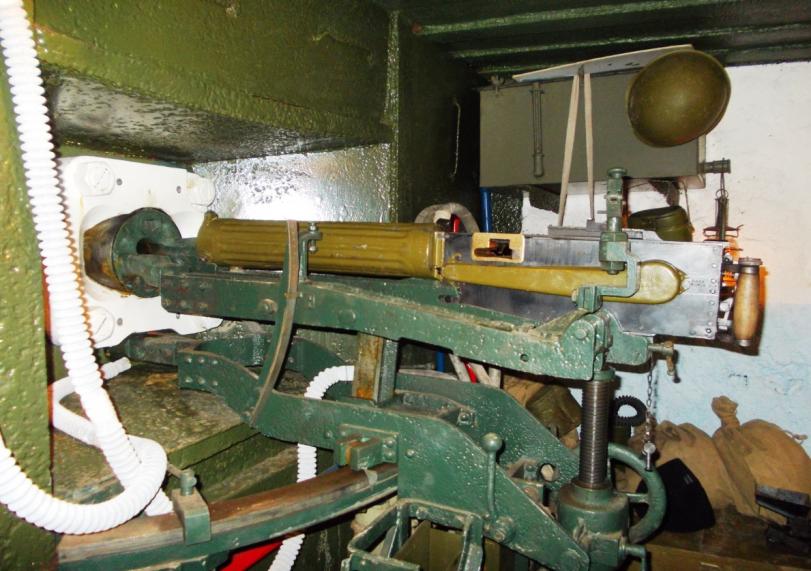 Пулемет «Максим»
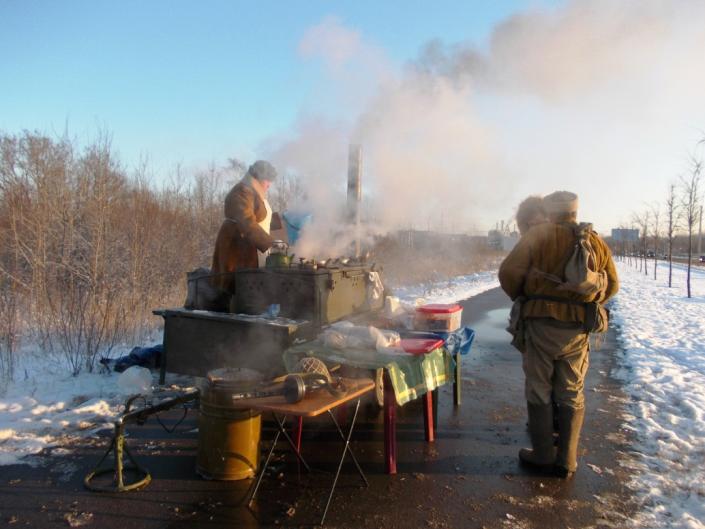 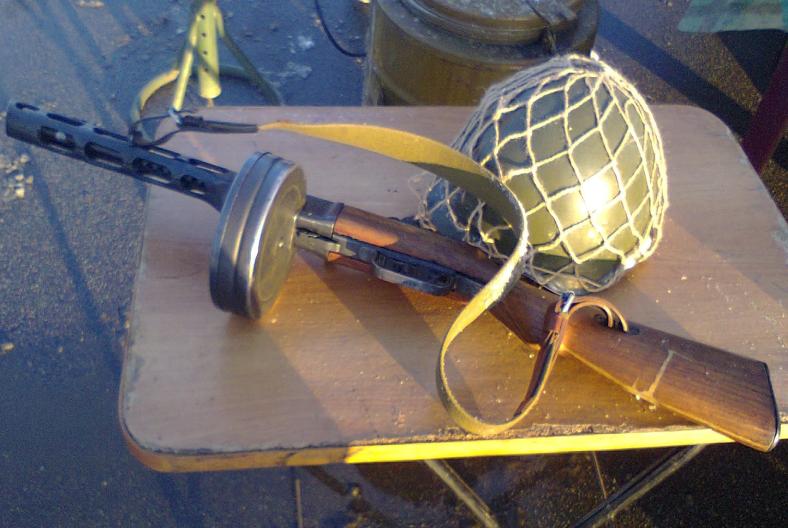 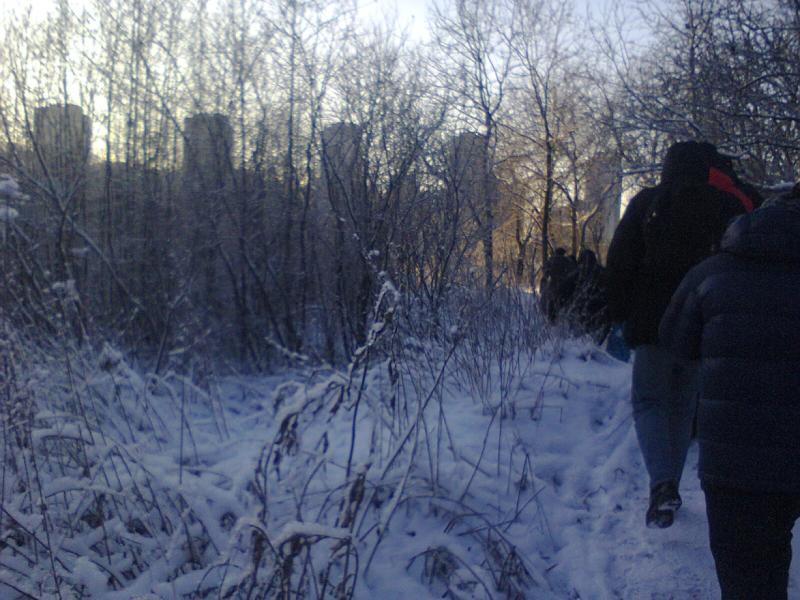 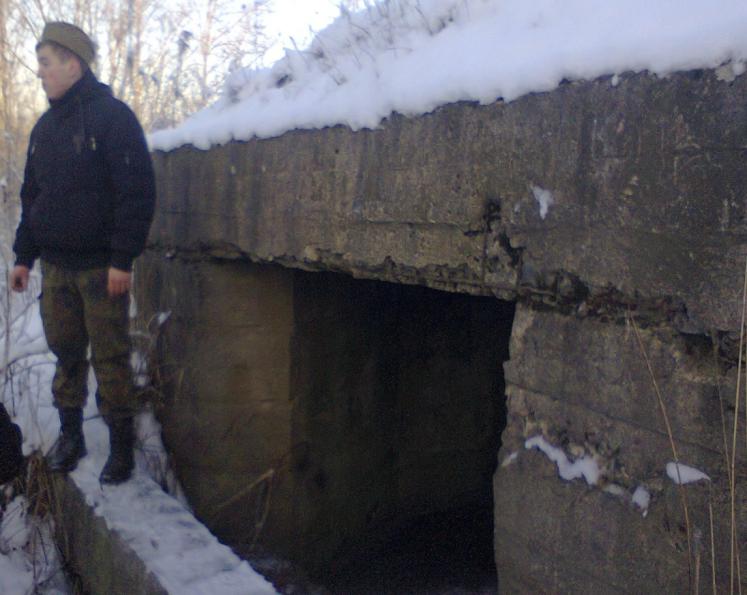 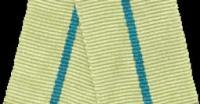 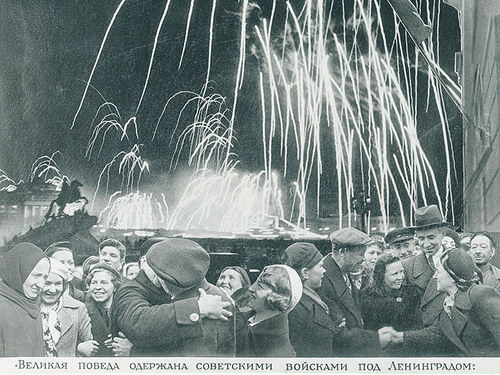 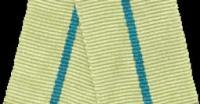 Материал подготовила            воспитатель группы продленного дня                     ГБОУ  СОШ №302
Тютюнник Елена Ивановна